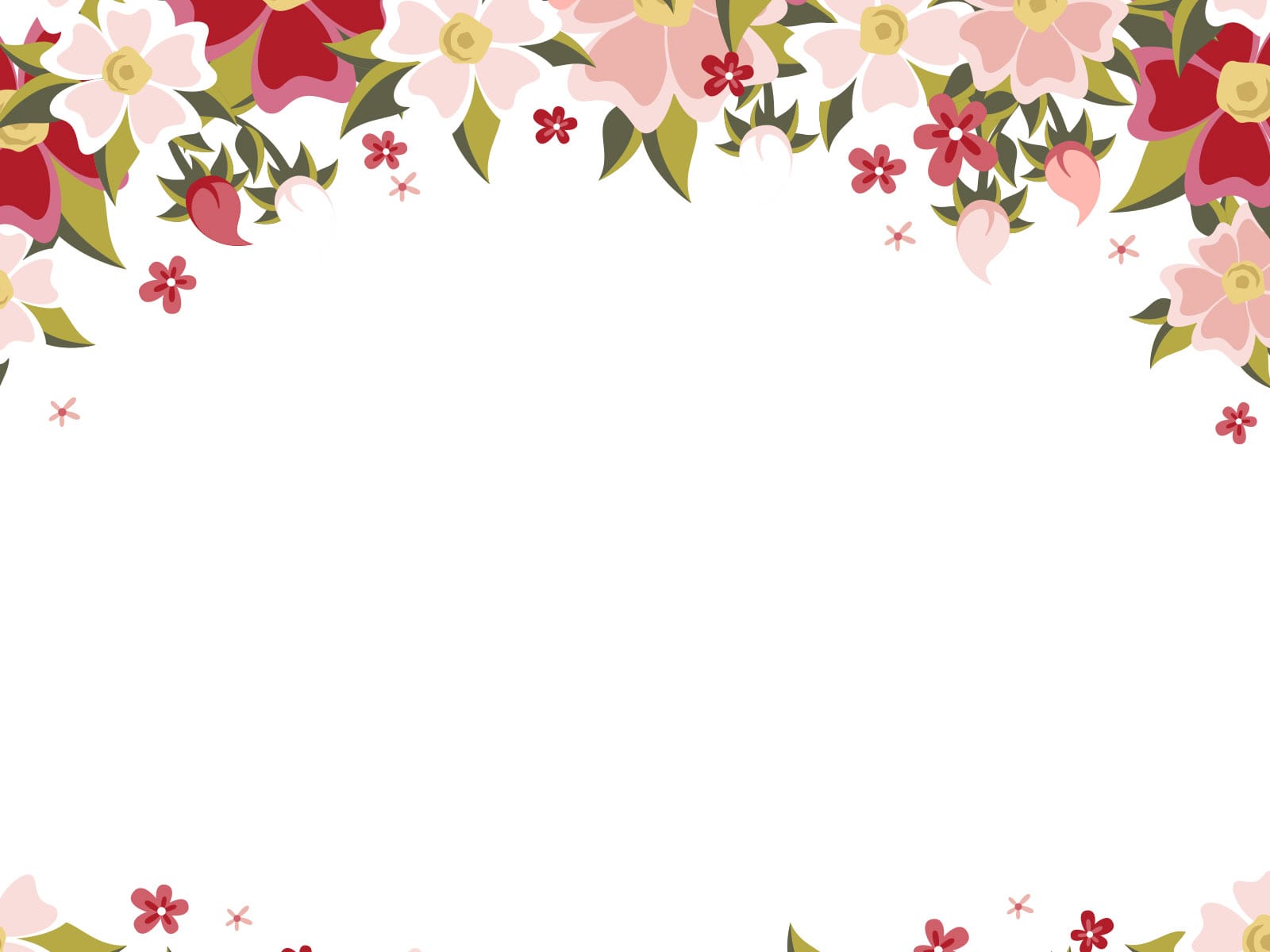 PHÒNG GD & ĐT QUẬN LONG BIÊN
MÔN TIẾNG VIỆT – LỚP 1
BÀI 54: op - ôp - ơp
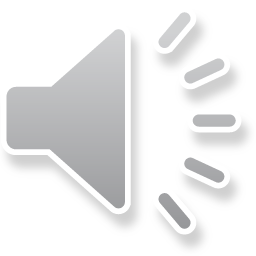 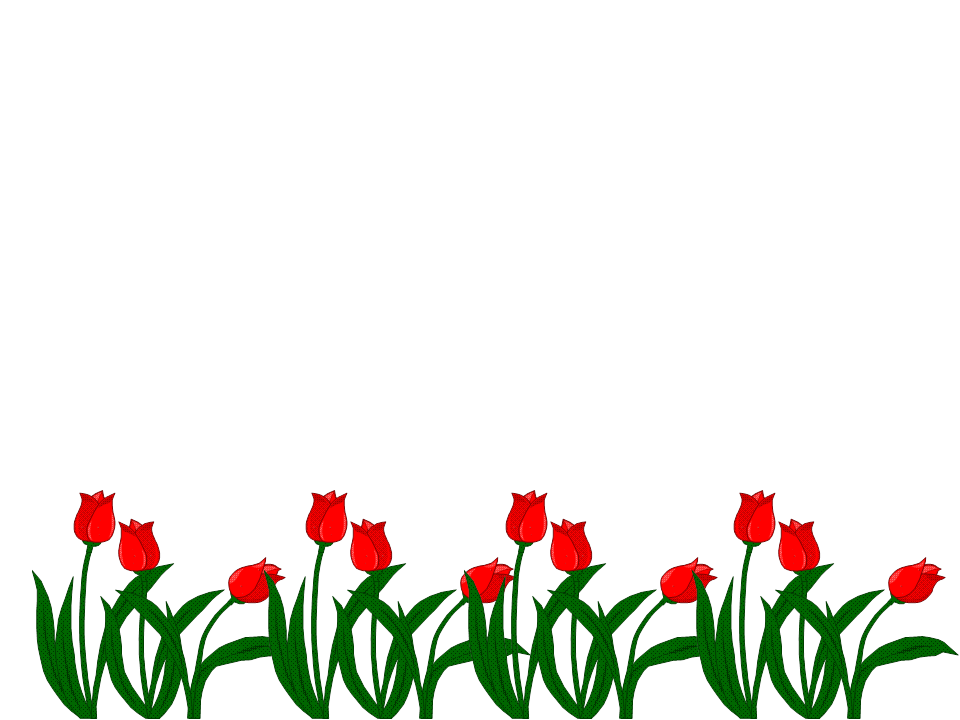 Ôn bài cũ
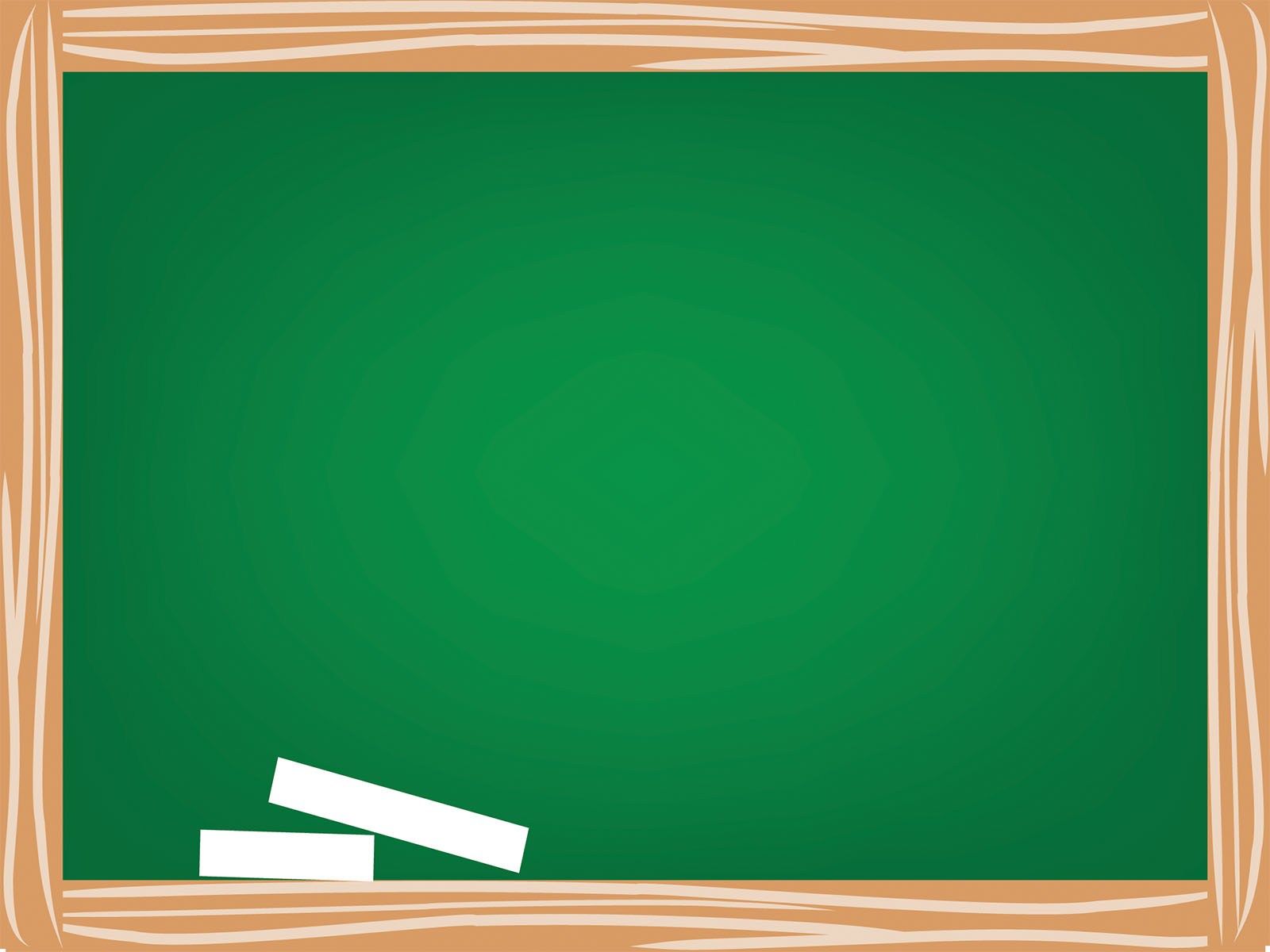 âp
ap
ăp
rạp hát
gặp gỡ
béo mập
mập mạp
cải bắp
tấp nập
khắp nơi
múa sạp
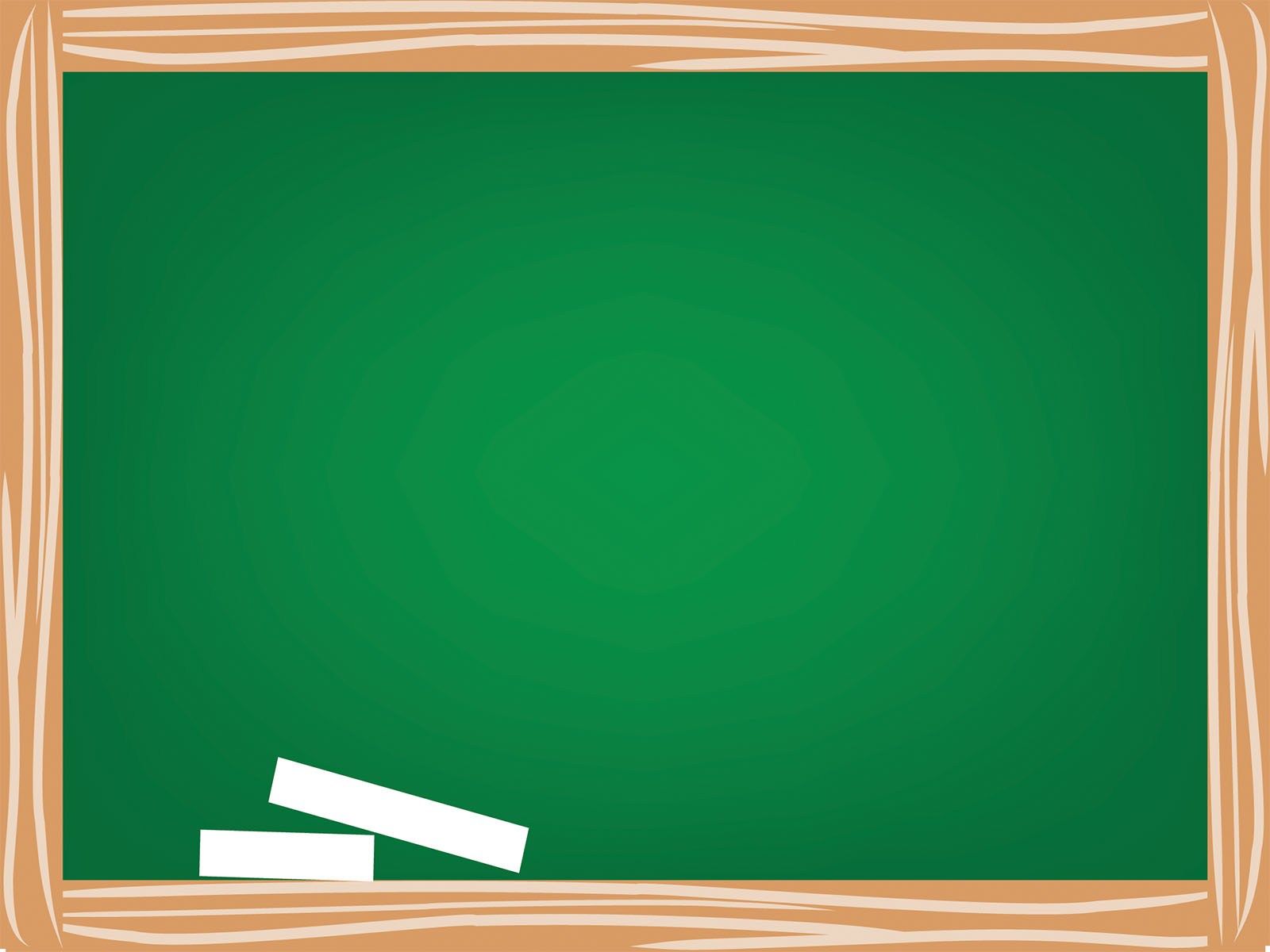 Khi ngủ, tôi nằm im lìm, mặt đen sẫm. Thức dậy, tôi có thể đưa bạn chu du khắp nơi, khám phá thế giới hấp dẫn, đầy ắp sắc màu. Bạn có thể xem phim, nghe nhạc để có phút giây thư giãn, ấm áp. Tôi là ai?
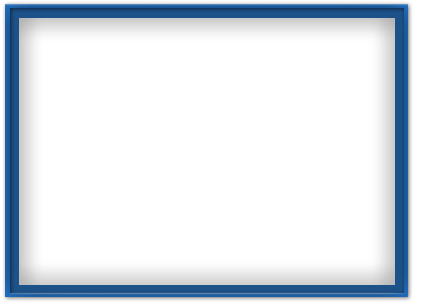 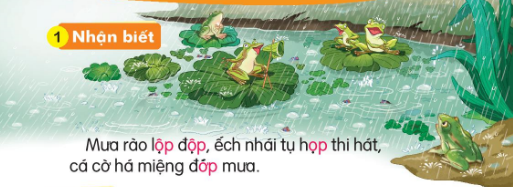 độp
họp
lộp
Mưa rào lộp độp, ếch nhái tụ họp thi hát, cá cờ há miệng đớp mưa.
đớp
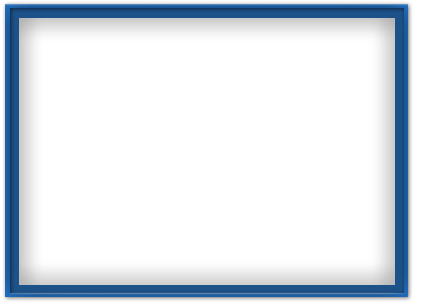 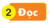 p
op
p
ôp
p
ơp
ơ
o
ô
op
h
họp
cọp
góp
họp
hộp
tốp
xốp
hợp
lớp
lợp
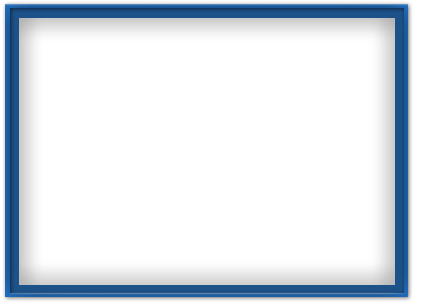 op
con cọp
lốp xe
ôp
tia chớp
ơp
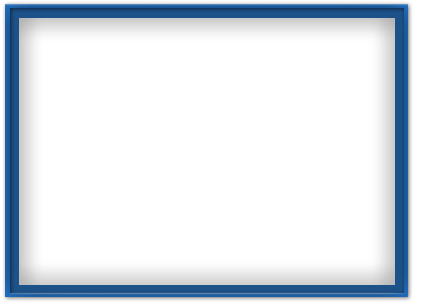 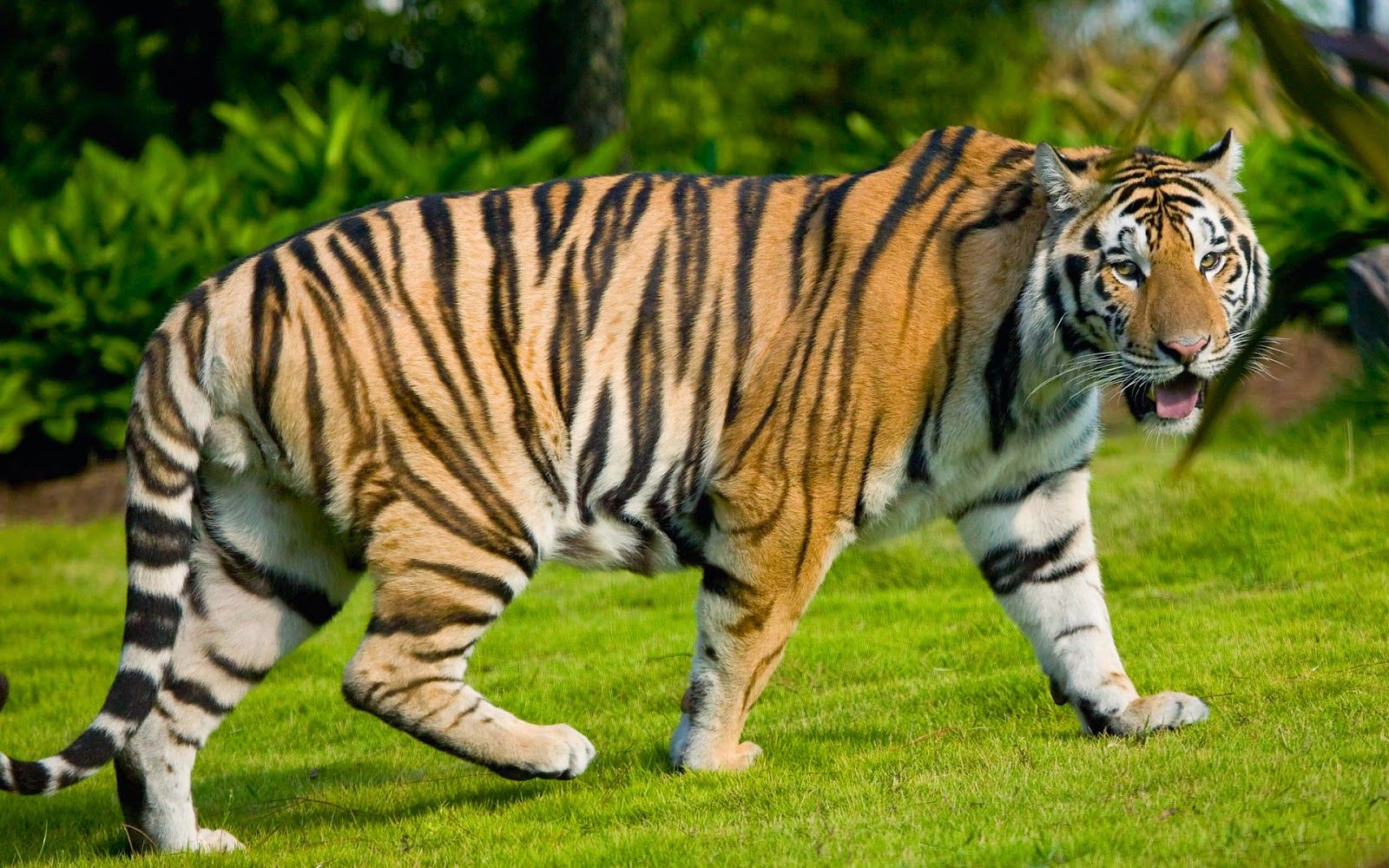 con cọp
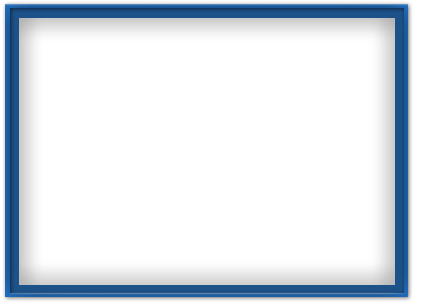 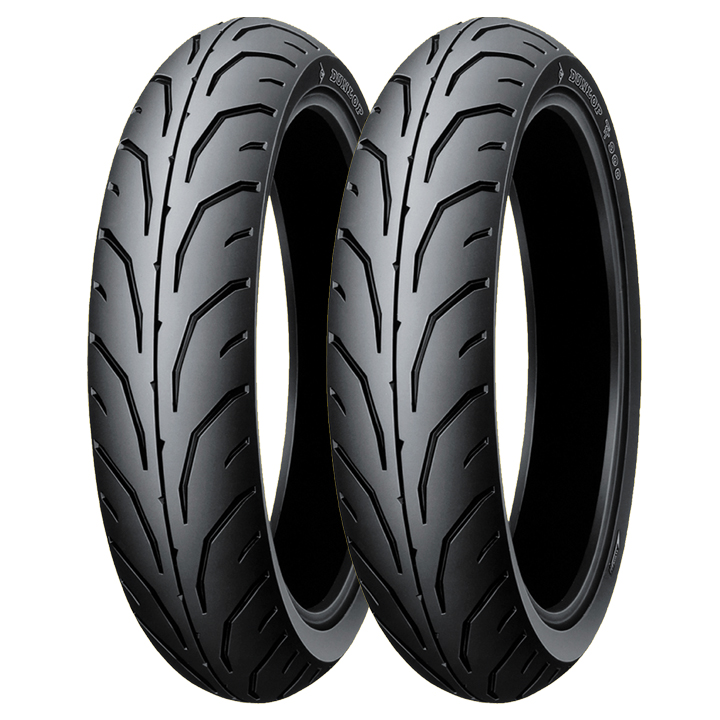 lốp xe
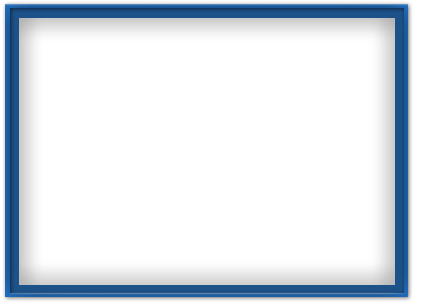 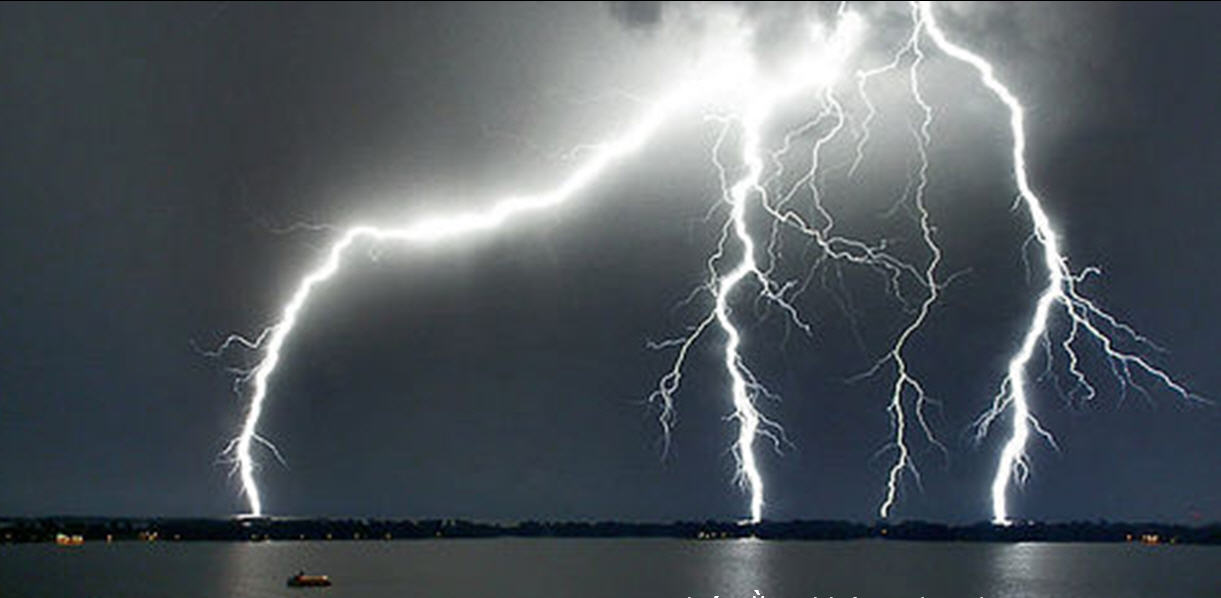 tia chớp
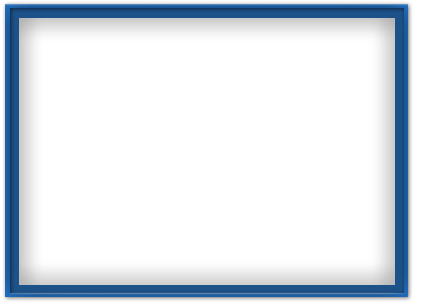 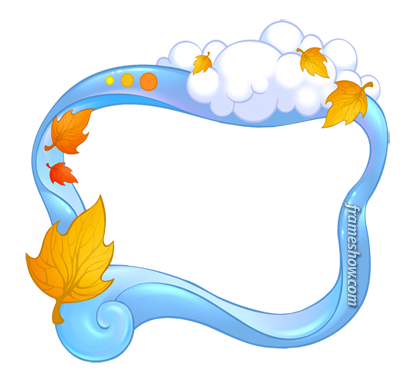 Giải lao
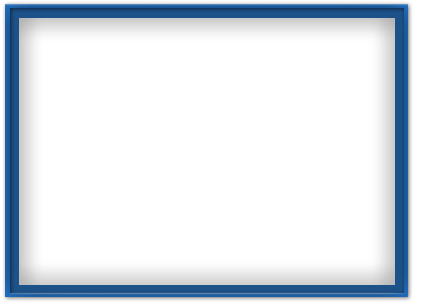 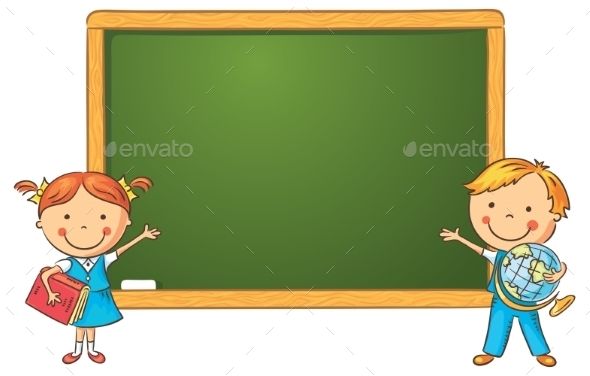 Viết bảng con
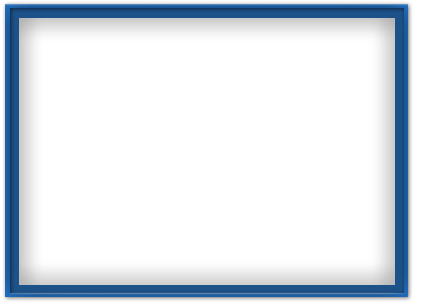 3
Viết
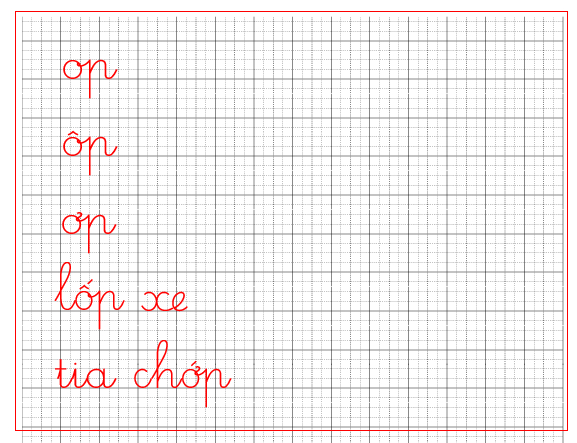 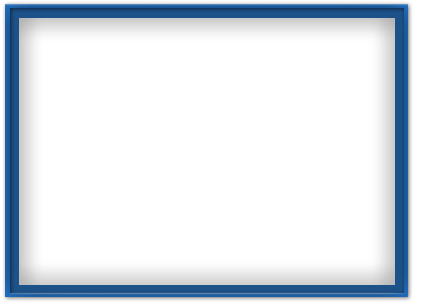 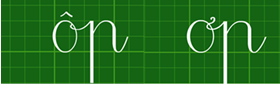 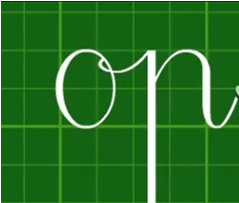 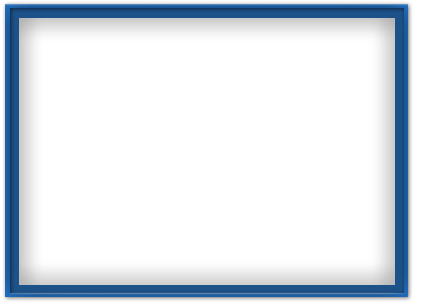 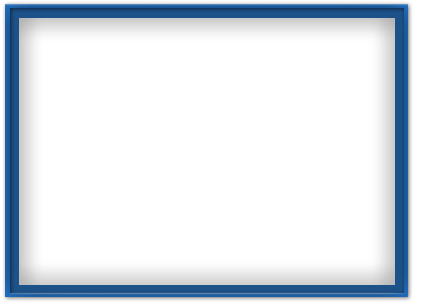 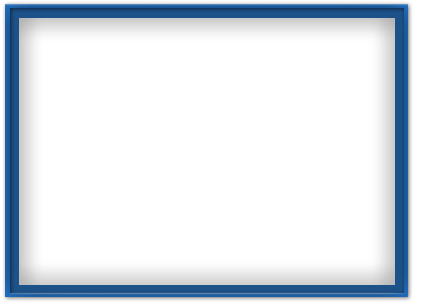 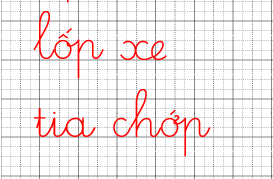 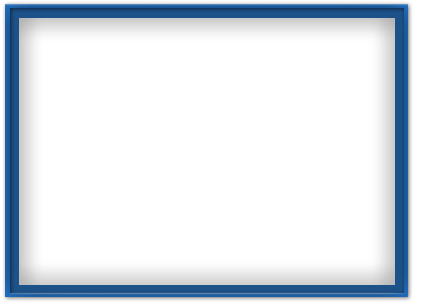 LuyÖn viÕt vë
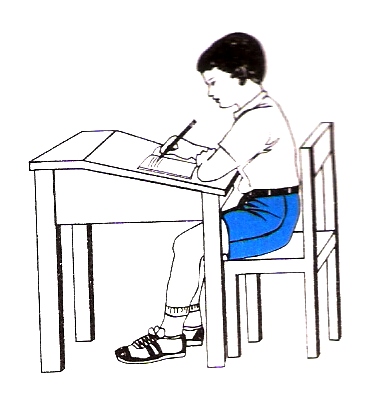 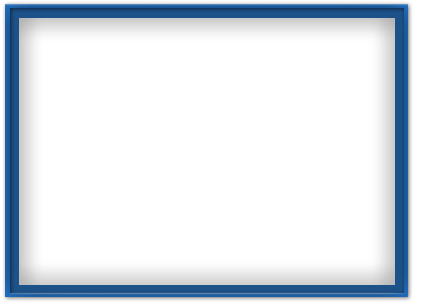 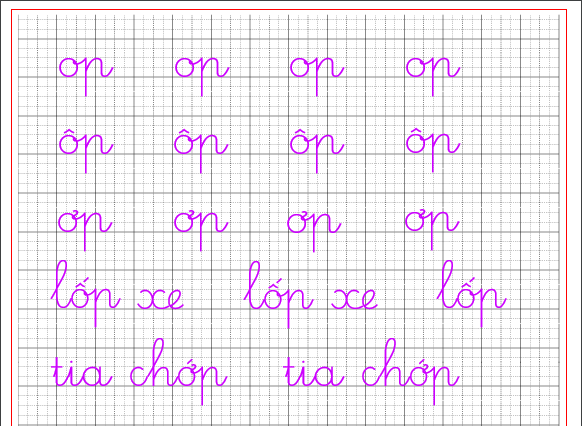 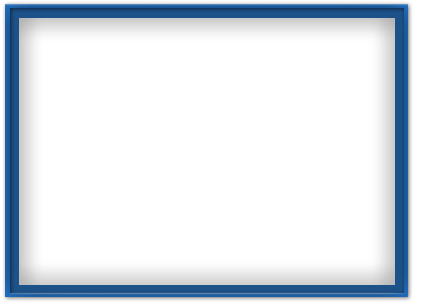 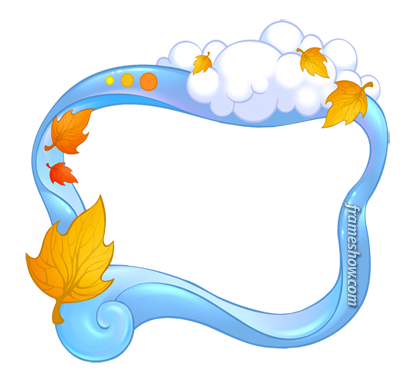 Giải lao
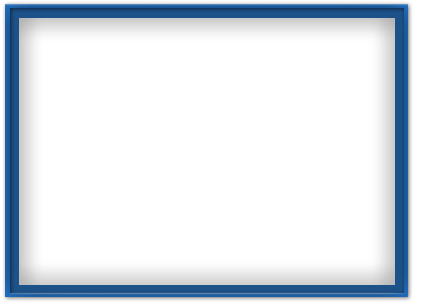 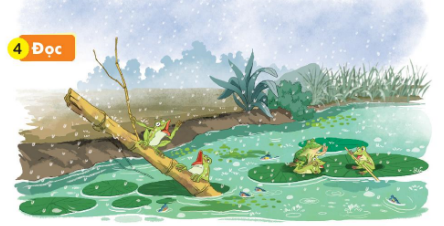 Khi ngủ, tôi nằm im lìm, mặt đen sẫm. 	Mưa rào lộp độp. Họ nhà nhái tụ họp thi hát đón cơn mưa đầu mùa. Mặt ao ran ran bài ca ì ọp, ì ọp. Đàn cá cờ lóp ngóp bơi đến, lâu lâu lại ngoi lên đớp mưa.
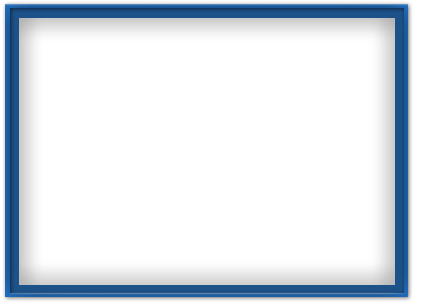 lộp
độp
Mưa rào lộp độp. Họ nhà nhái tụ họp thi hát đón cơn mưa đầu mùa. Mặt ao ran ran bài ca 
ì ọp, ì ọp. Đàn cá cờ lóp ngóp bơi đến, lâu lâu lại ngoi lên đớp mưa.
2
1
họp
3
ọp
ọp
lóp
ngóp
4
đớp
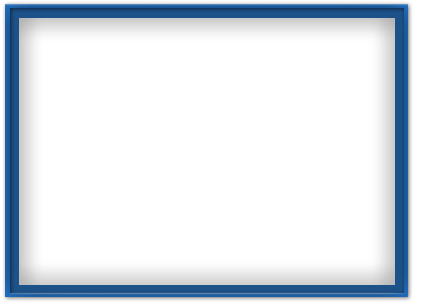 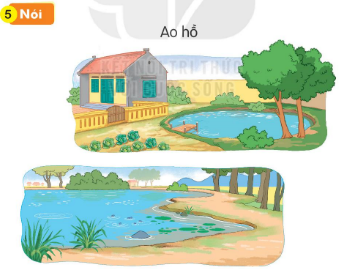 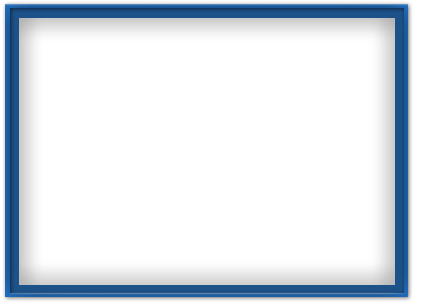 Chân thành cảm ơn các thầy cô giáo